Sexual and Reproductive Health and Human Rights
Lancet Commission on Health & Human Rights

Stefan Baral, MD, MPH
Johns Hopkins School of Public Health
Objectives
Assess the interrelationships between health, rights, justice, accountability, and sustainability in relationship to SRHR.

Conduct a critical analysis of the state of progress in SRHR and path forward. 

Aim to reset the human rights framework and its application to sexual and reproductive health and human rights.
Leadership Team
Sexual and reproductive health, infectious diseases and HIV
Medicine and epidemiology
Community engagement, research and advocacy 
Rights-based programs 
Law, ethics, governance, policy, health and rights
History and anthropology
Multidisciplinary approaches to global health
Stigma and structural determinants of health
Representation across different settings
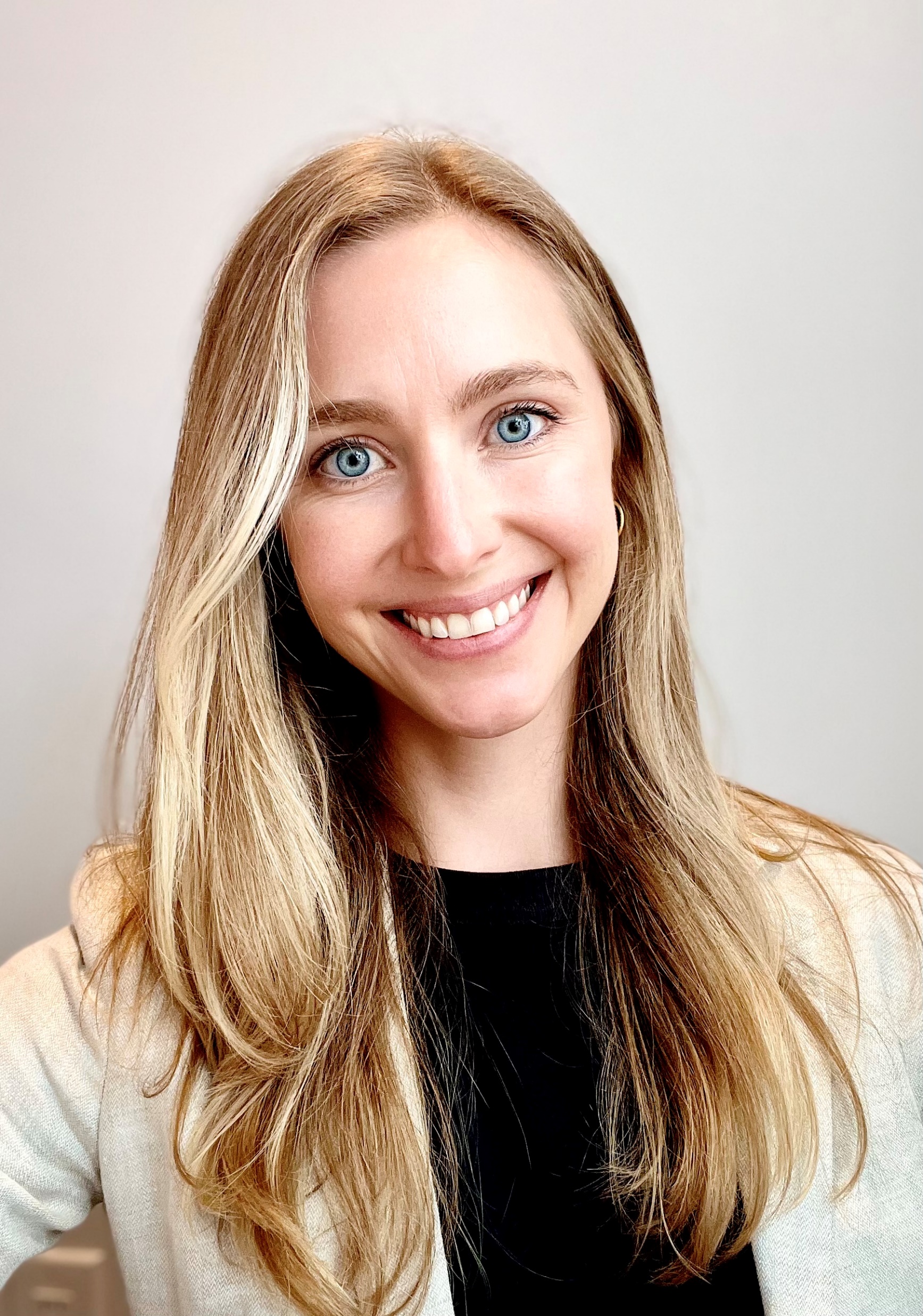 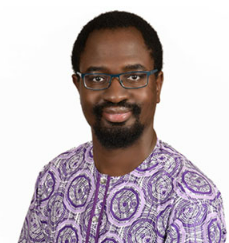 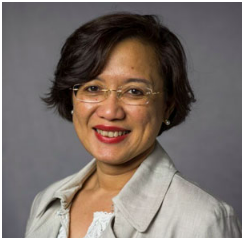 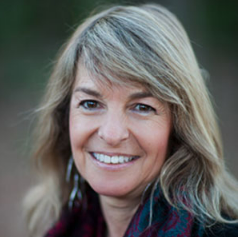 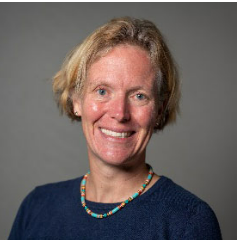 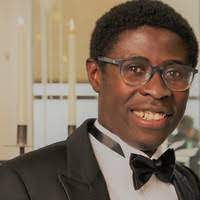 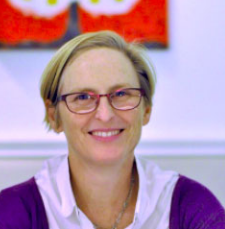 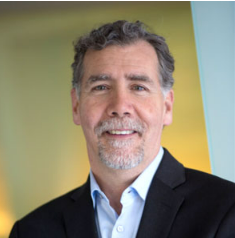 Carrie Lyons, Sofia Gruskin, Allan Maleche, Adeeba Kamarulzaman
Lucy Stackpool-Moore, Kasoka Kasoka, Harriet Deacon, Chris Beyrer
[Speaker Notes: We didn’t really do this, but could be nice to highlight the diversity of expertise in the group]
Sexual and Reproductive Health & Rights
RIGHTS
HEALTH
Sexuality and Gender
Sexual health (prevention and treatment services)
Sexual wellbeing
Sexual behaviors
Reproductive decisions
Prevention & planning services (Contraception, Abortion)
Birth and breastfeeding options
Inclusion in Sexual and Reproductive Health & Rights
Relevance to all
Gender Identity
Citizenship
Age
Religion
Ethnicity
Race
Methods
Identification of successes, failures, logjams, and priorities 
The leadership team prioritized successes, failures, logjams, and priorities. 
Responses consolidated into successes, failures, logjams, and priorities framework
Synthesis of responses to identity themes by two team members
Iterative discussions to review emerged themes, categorize into domains, and finalize results.
Looking forward
Understand historical successes, failures, logjams to define future priorities
Partnerships
Technical
Domains for Action: 
Sexual & Reproductive Health & Rights
Political
Legal
[Speaker Notes: Implementation occurs through several domains including technical/ programmatic, political, legal and judicial, and through the coordination and partnerships of a range of actors.]
Domains for Action: Sexual & Reproductive Health & Rights
Partnerships: The partnerships domain includes the roles, interaction, and collaboration between stakeholders
Technical: Covers approaches and material developed by international agencies.
Legal: Formal parts of the HR system:
Office of the High Commissioner for Human Rights
UN treaty monitoring bodies 
Special rapporteurs
Court decisions
Political:  International, regional, and national government processes, with emphasis on global conferences given how articulations manifest around the world
Partnerships
Successes & Challenges
Addressing challenges
HIV treatment activists built successful alliances cutting across disciplinary and geographic divides.

Partnerships have helped articulate SRHR as relevant to health and well-being generally for all people.

Multiple different kinds of campaigns pull people in different directions.
Strong, active, and organized resistance to state-sponsored regression is fundamental

Use of human rights norms and standards to expose and address disparities connected to sex, gender, sexuality, and the sexual and reproductive health and wellbeing of all.
Technical
Success & Challenges
Addressing challenges
Inclusion of human rights standards in public health programming by WHO, UNAIDS and others. 
Focus on sexual and reproductive rights in the context of their influence on health outcomes. 
Limited efforts to effectively scale up SRHR initiatives and programming. 
Focus on limited data has been used as an excuse to not act. 
Rights-based programs remain underfunded.
Leveraging the data currently available
Establishing rights-based guidelines on routine data collection, and prioritization of data collection, use and dissemination.
Establishing funding for programmatic and monitoring efforts can help to shift to right-based approaches for sexual and reproductive health
Legal
Successes & Challenges
Addressing challenges
Well established legal instruments and covenants that can be used to protect SRHR
Many countries amalgamated human rights-based laws into SRHR 
Benin, Kenya, Mozambique, Namibia, The East African Community HIV/AIDS Prevention And Management Act
Legal restrictions or criminalization of SRHR
Restricted comprehensive sexuality education 
Enacted restrictive abortion laws
Criminalization of gender and sexual identities, and HIV transmission
Harmful policies affecting individuals in other countries
Mexico City Policy (aka global gag rule) blocking federal US funding for any services related to abortion
Increased data-driven advocacy for decriminalization and establishing protective laws
Leveraging existing progressive jurisprudence
Strengthening the capacity of court systems through judicial colloquiums and regular trainings for judicial officers on sexual and reproductive health.
Political
Challenges
Addressing challenges
Resistance and ideological attacks against gender equality, sexuality, reproductive freedom and self-determination. 
Nationalism and increased conservatism. 
Lack of trust or support for multilateralism.
Fascist tendencies and populist anger. 
SRHR serving as a scapegoat.
Change relies on outside efforts by social movements to which states react and respond. 
Engage more deeply with the full social architecture needed to 
support sexual rights
deliberately engage with the economic, social, cultural, and political contexts
Moving forward
Coordinated efforts across the domains can move us forward, but importantly also ensure progress achieved to date is not lost.

Civil society alliances addressing the intersectional nature of barriers to SRHR with strategic linkages with other health and rights concerns such as with youth and climate movements. 

Leveraging existing positive jurisprudence and epidemiological evidence to advocate for policy changes, increased funding for SRHR programming.

Continued support for efforts to challenge injustice and seek redress where rights violations have occurred.